Military Veteran Hiring Aid
September 2018
Contents
Why Hire Veterans?
1
2
Military Branch Overview
3
Military Experience Levels
4
Military Ranks
5
Military Functions
6
Military Status & Discharge Definitions
7
8
Job Transition Timeline
Additional Resources
Why Hire Veterans?
10 Reasons to Hire Military Veterans
Veterans come from a previous culture built for mission accomplishment in mind.
Veterans have ingrained leadership talents.
Veterans take their responsibilities seriously.
Intuition is a skill, and the military teaches it.
Military people will openly tell you when something is wrong.
Military people will get the job done.
When given the necessary support, Veterans are extremely capable.
Veterans are independent.
Military personnel know the meaning of hard work.
The government pays for Veteran education.


Veteran hiring tax credit information
Team, Military & Defense. “10 Reasons Companies Should Hire Military Veterans.” Business Insider, Business Insider, 11 Nov. 2016, www.businessinsider.com/reasons-companies-should-hire-military-veterans-2016-11.
Current State
2,000,000 CA Veterans

Over 16,000 separate from the military per month

Only 3% of BSC employees are Veterans

Minimal/Non-existent military outreach programs

No military talent pipeline in place
(All numbers are approximate)
Source: calvet.ca.gov
Military Branch Overview
Military Branches
Military Experience Levels
Middle and Upper Management
Specialized Management
Leads & Independent Contributors
Lower Level Management / Supervisors
Military Ranks
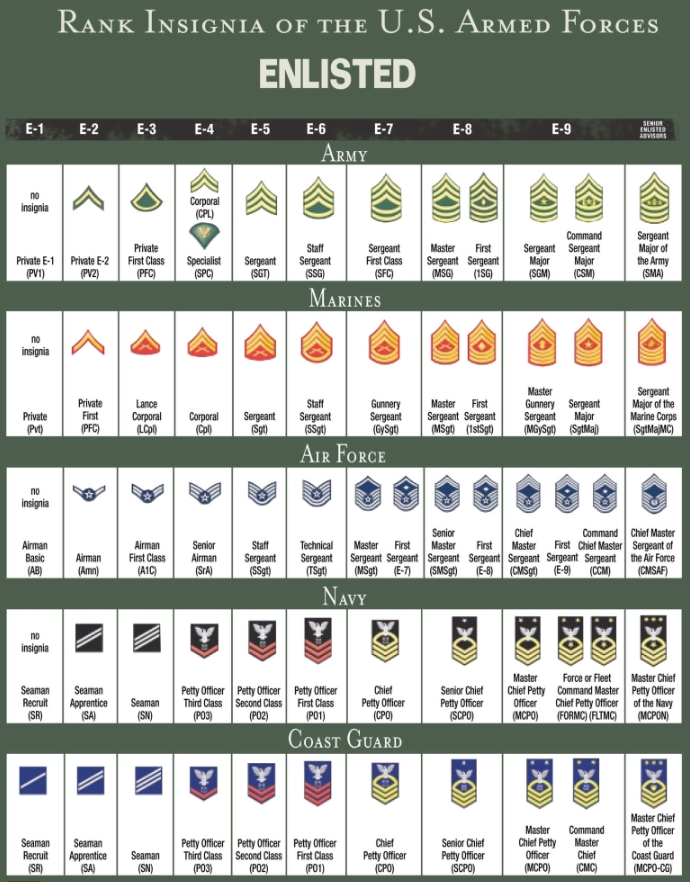 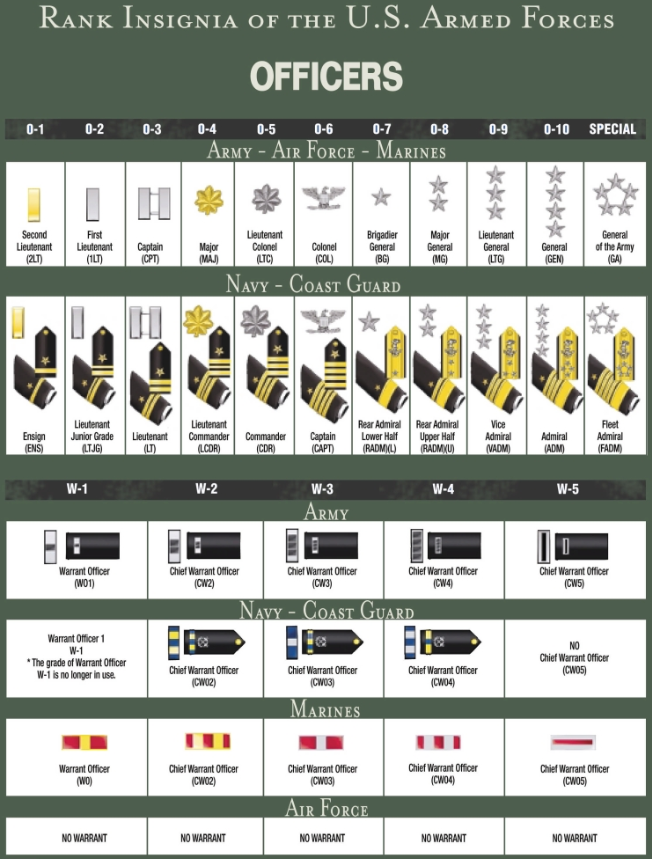 Military Functions
Common Functions
Military Status & Discharge Definitions
Military Status
Military Discharge Types
Note: It is generally illegal to ask about applicant discharge status, unless to determine qualification for Veterans preference.
Job Transition Timeline
Civilian Job Preparation
Additional Resources
https://recruitmilitary.com/

https://www.veteranjobsmission.com/employers

https://www.military.com/hiring-veterans

https://www.dol.gov/veterans/hireaveteran/

https://www.onetonline.org/crosswalk/